ALPS II Collaboration Meeting
8-9 June 2020, Video
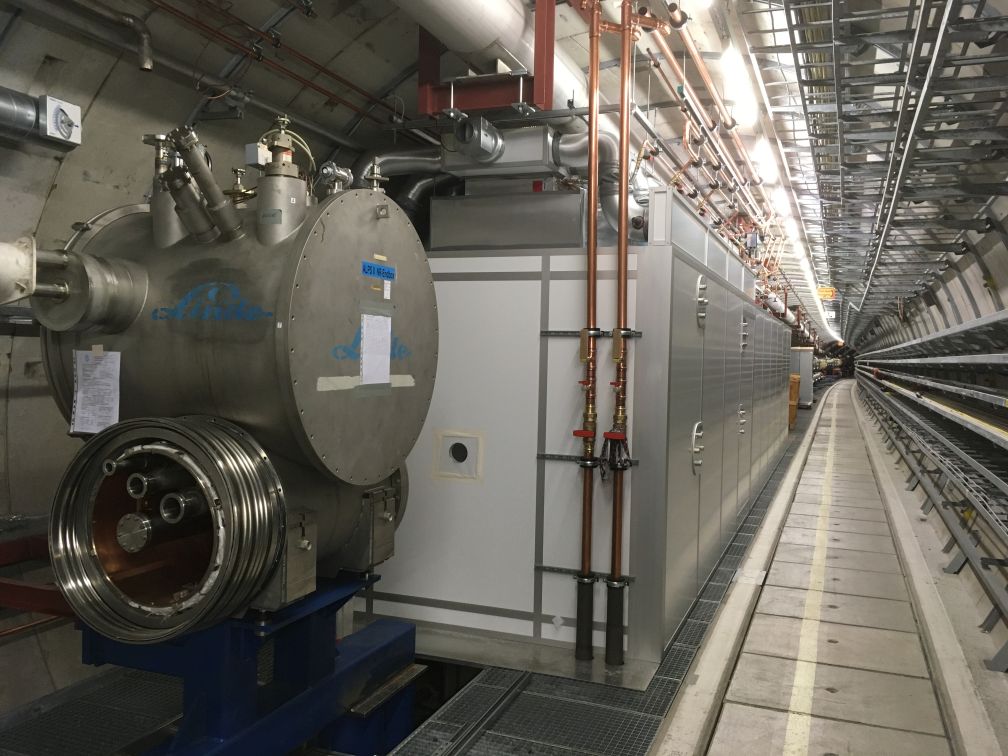 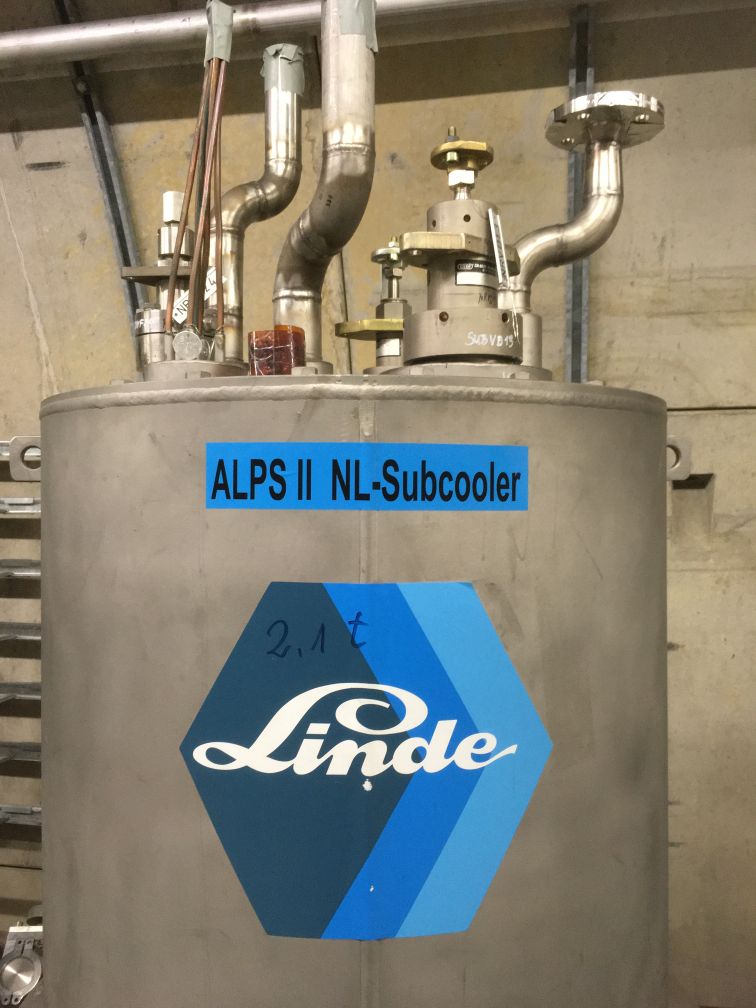 2 June 2020
A brief history of ALPS II
It’s nearly a decade!
First presentation to the DESY PRC in April 2011:
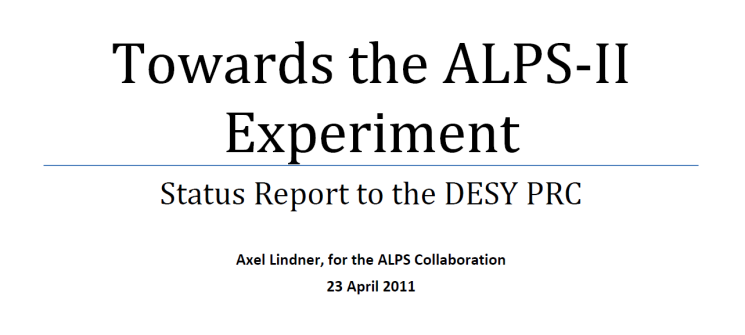 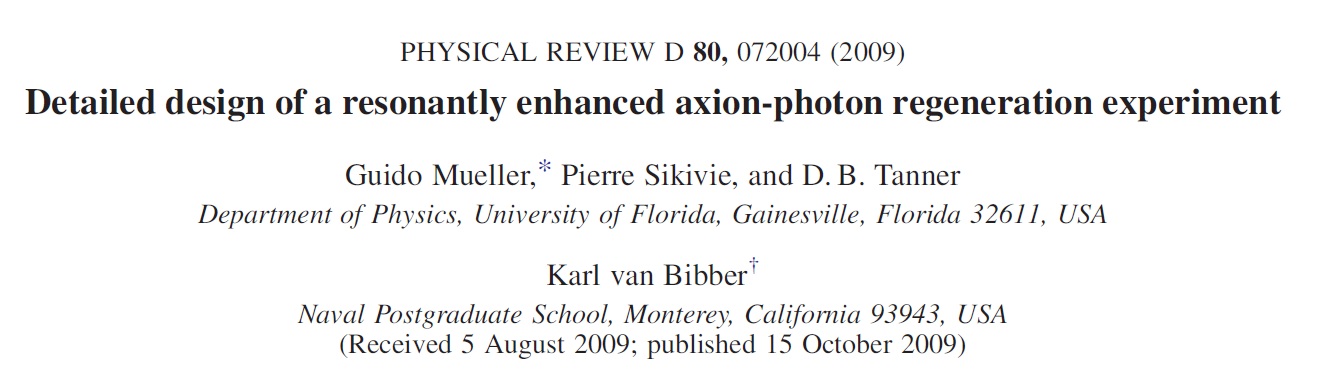 In 2015 UF joined ALPS II, working also on HET.
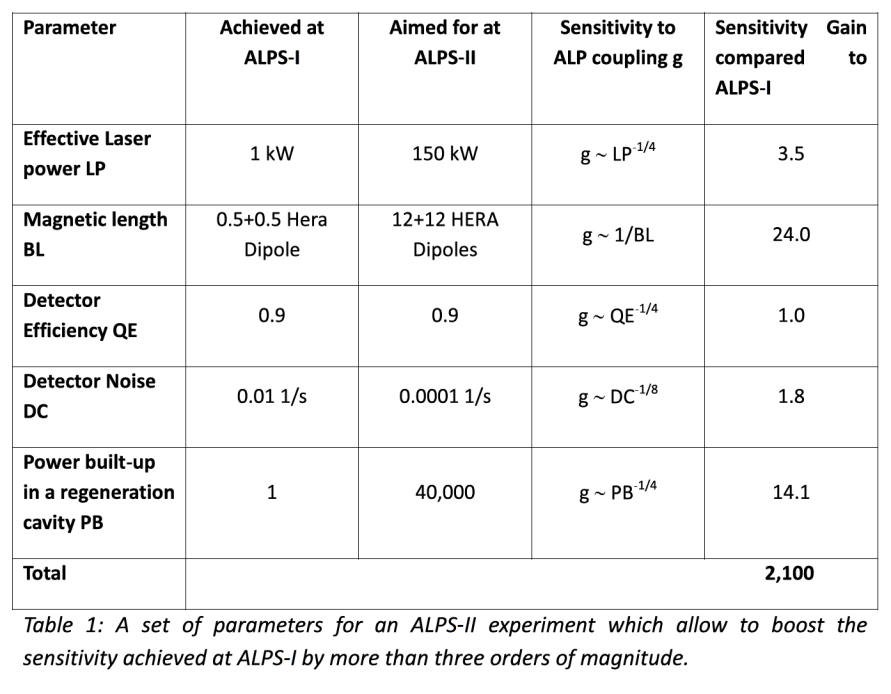 ALPS II parametersdid not change much!
But the schedule slipped a bit:
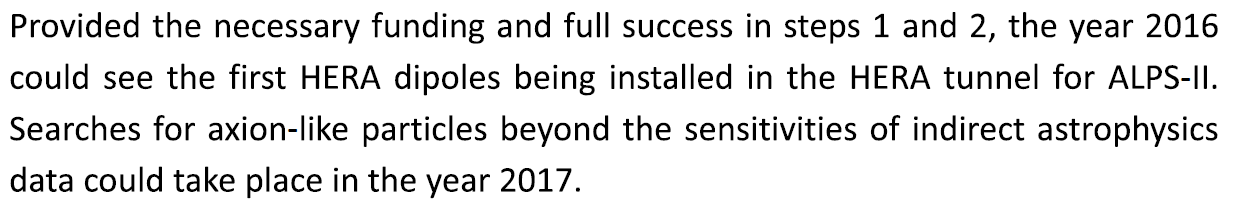 ALPS II Collab. Meeting | June 2020 | Axel Lindner
The ALPS II physics case
“Ever expanding”
We might even find the QCD axion:
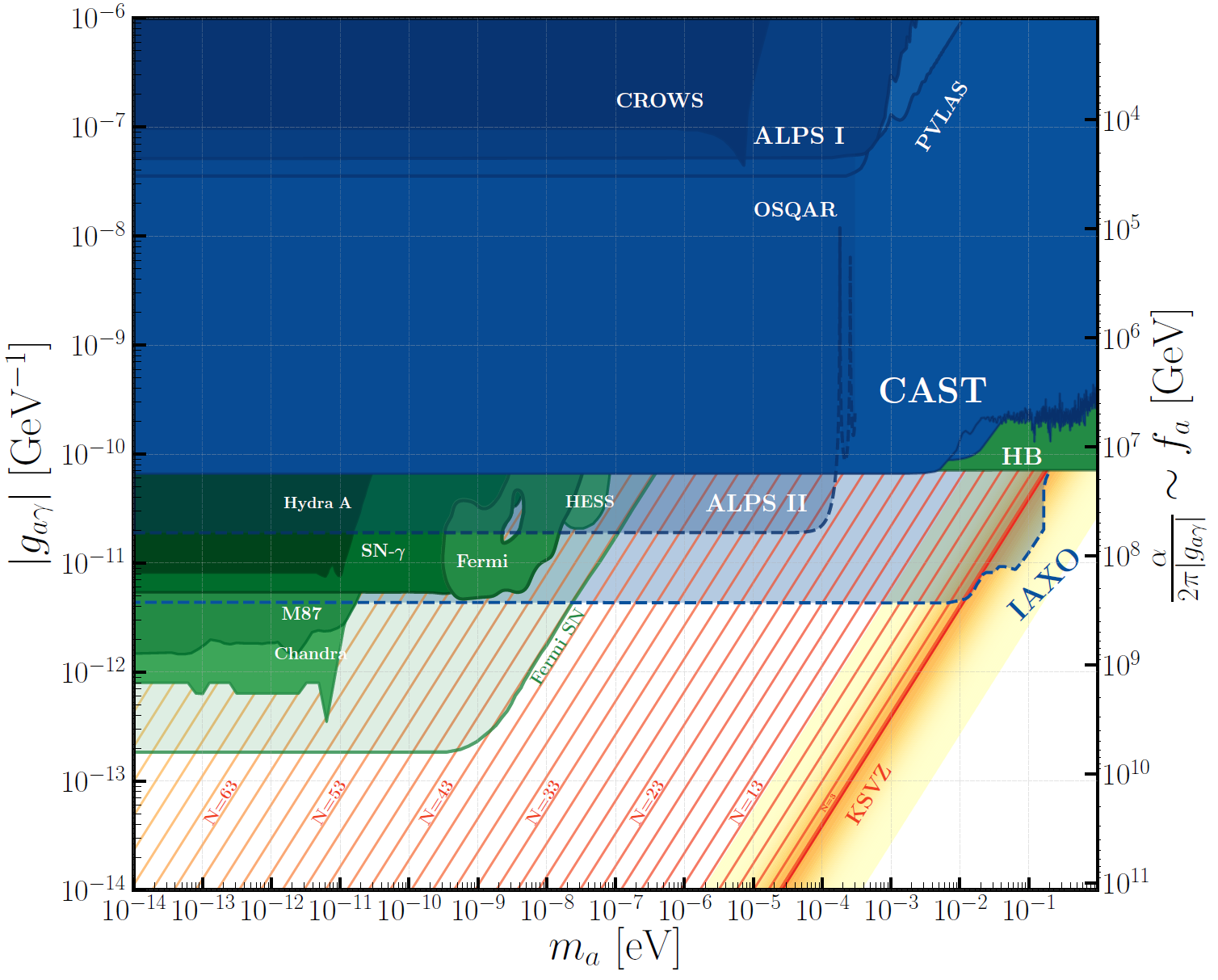 A. Ringwald et al., “An even lighter axion”, in preparation
Preliminary
This requires more than 23 copies of the Standard Model.
However: If ALPS II finds a signal, it cannot be excluded by theory that this is QCD axion!
ALPS II Collab. Meeting | June 2020 | Axel Lindner
Thanks
Difficult times and important people
Many thanks to your engagement in ALPS II also in these difficult Corona times!
ALPS II progress never came to a stand-still.
Our first  ALP / axion search could very well still happen in 2021.


Special thanks to Giuseppe, who is on the leave now to INFN. 


Happy birthday to Sandy!
ALPS II Collab. Meeting | June 2020 | Axel Lindner
Beyond ALPS II
ALPS II
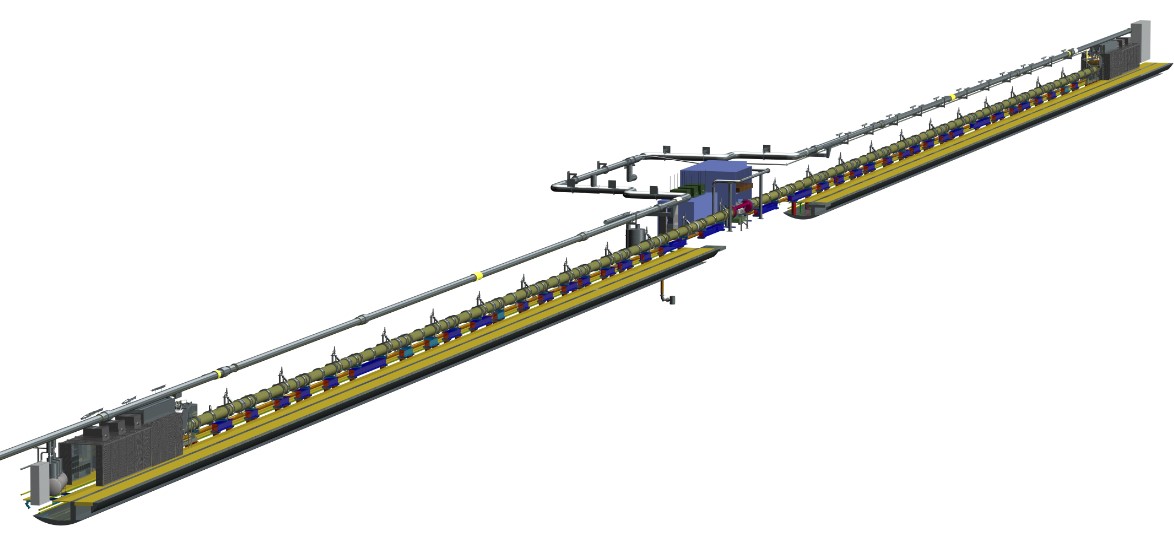 Potentially more axion search activities at DESY
To a large extend triggered also by ALPS II,further progress also depends on ALPS II success.
IAXO
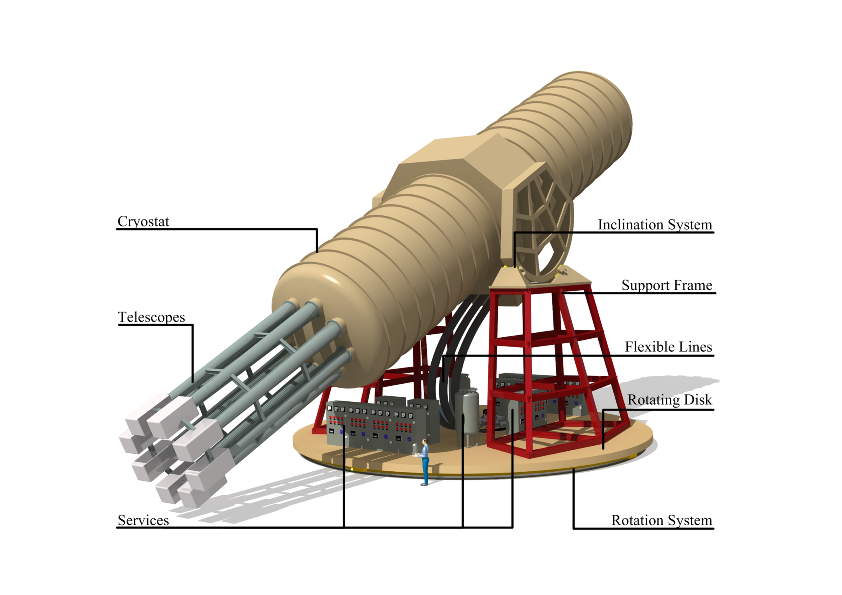 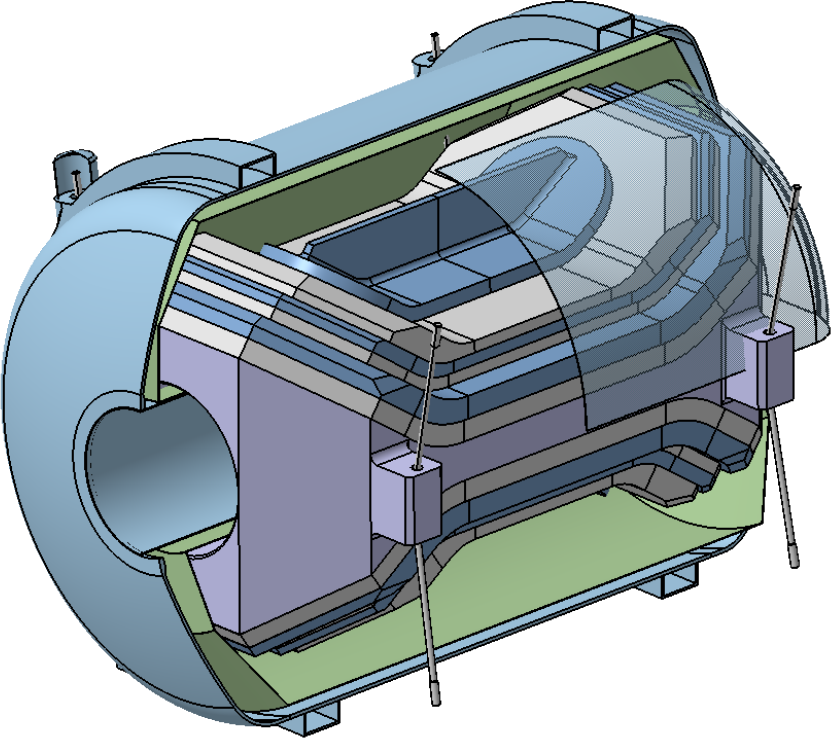 MADMAX
ALPS II Collab. Meeting | June 2020 | Axel Lindner
Beyond ALPS II
Potentially more axion search activities at DESY
Some optimistic view (funding), assuming no surprises (axion discovery, Corona).
funded
construction        operation
ALPS II
nearly funded
BabyIAXO
R&D    construction                                                          operation
IAXO
construction                                                          operation
not (fully) funded
MADMAX
R&D                          construction                                                                    operation
DESY: also a center for experimental axion physics in this decade?
Crucial: making ALPS II a full success (technological).
ALPS II Collab. Meeting | June 2020 | Axel Lindner
ALPS IIc near-term main challenges
2020 and early 2021
Tunnel installation:
Closing the experimental vacuum.

HET optics:
Start installation and commissioning.

TES:
Demonstrate that a TES-based detection system is a valid alternative to HET.
ALPS II Collab. Meeting | June 2020 | Axel Lindner
Any light particle search ALPS IIc
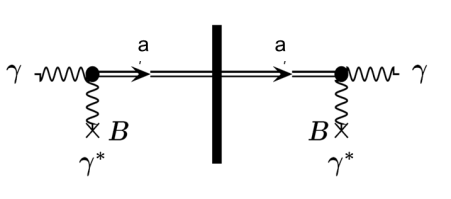 I hope for an in-person meeting soon!
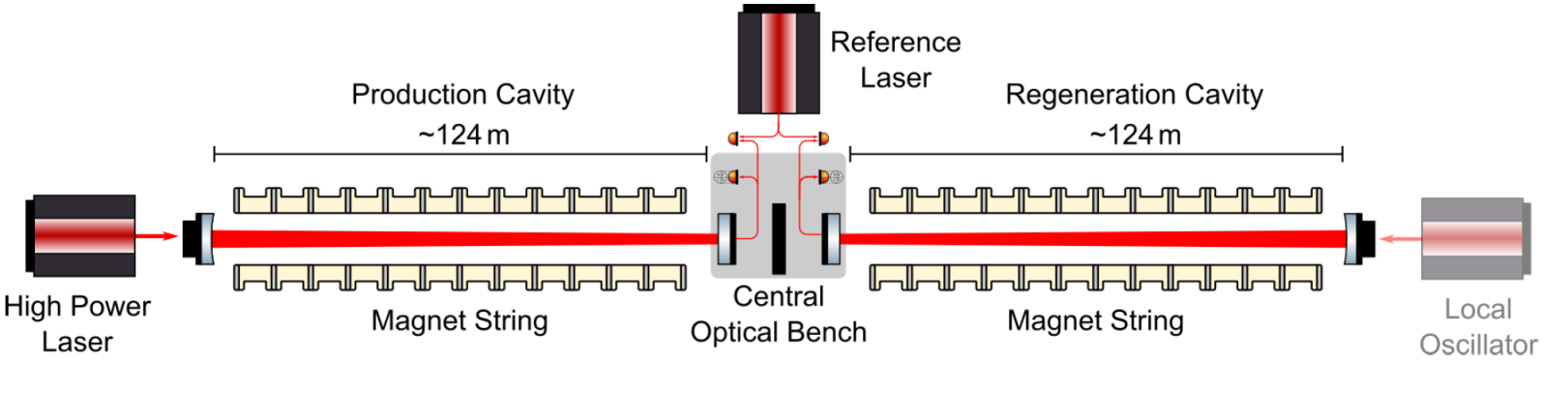 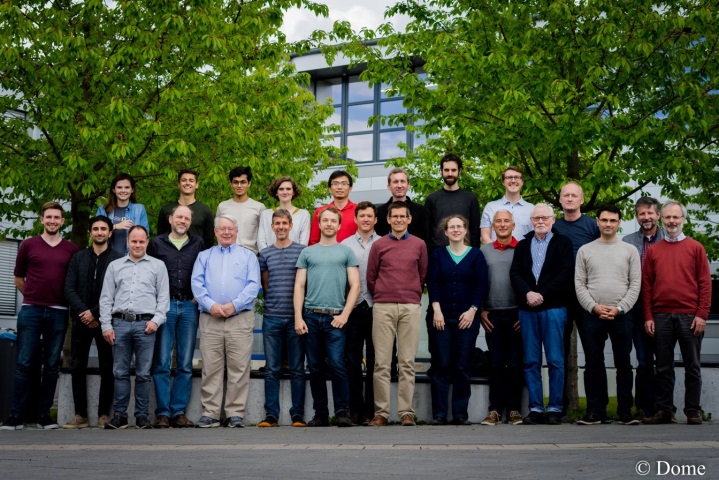 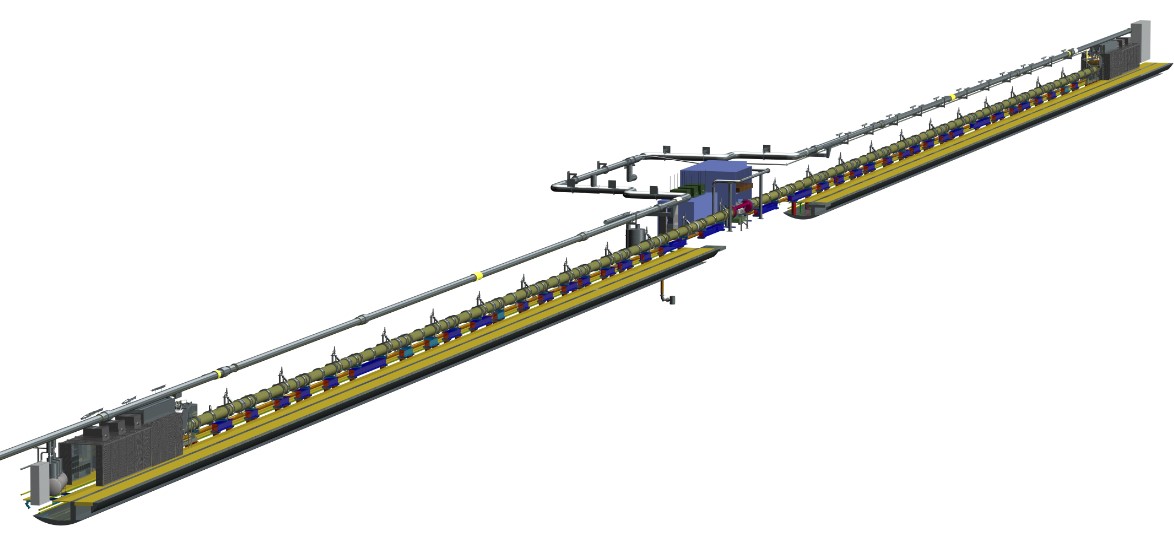 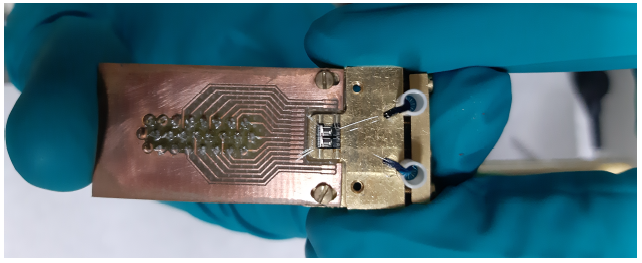 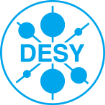 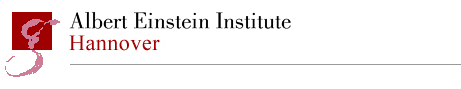 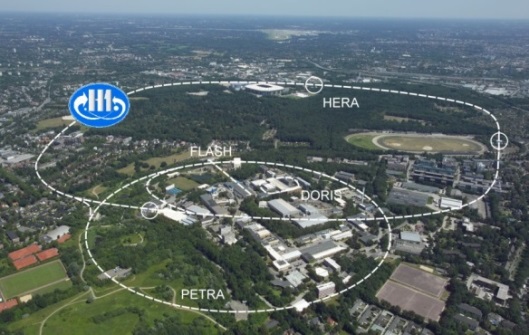 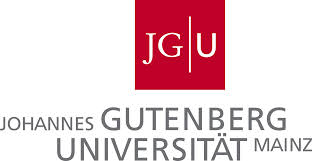 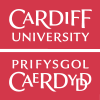 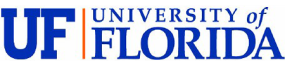 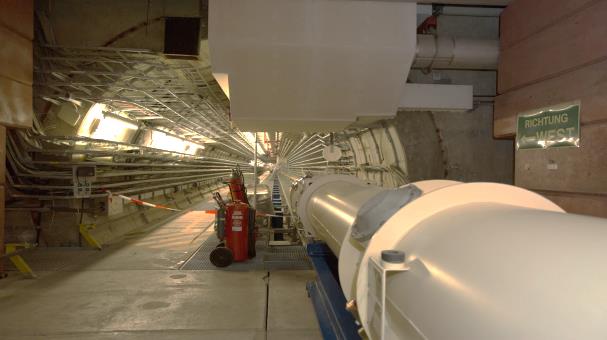 Significant funding from
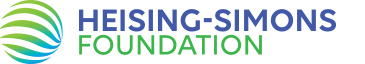 ALPS II Collab. Meeting | June 2020 | Axel Lindner